Наши добрые дела. 
Акция для дошкольников
«Посади дерево»
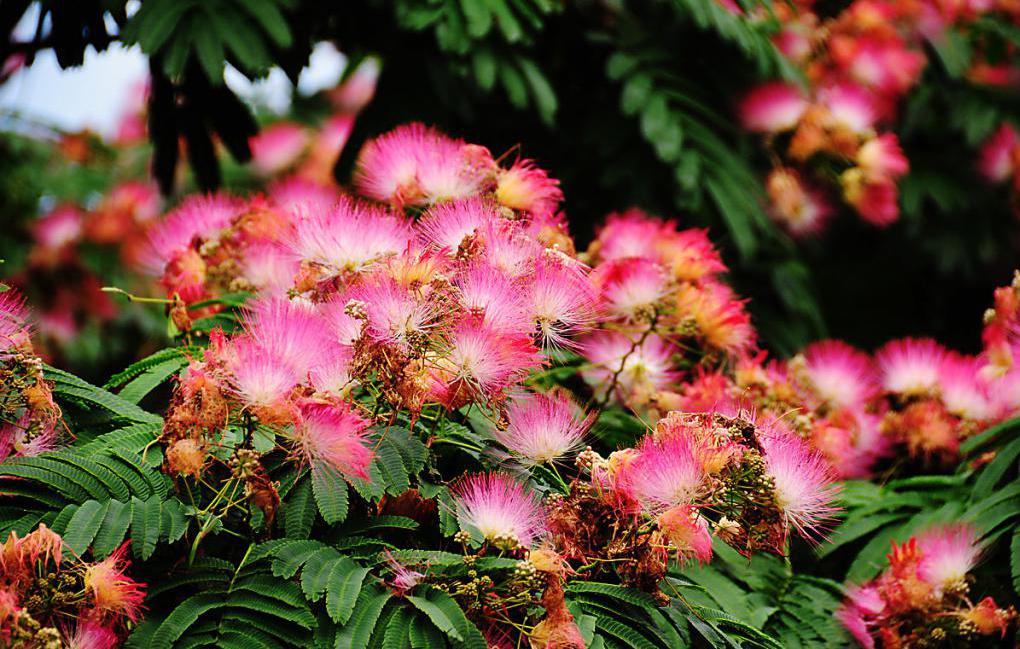 Цель акции:
· Развитие у детей интереса к изучению природы родного края;
· Воспитание в детях заботливого отношения к природе; любви у своей Родине . 
. Восстановить озеленение территории детского сада.
Актуальность:
   Когда человек сажает деревья или другие растения, то он соприкасается с землей. 
   Дети, участвующие в посадке растений становятся Созидателями, а не потребителями, Творцами, а не разрушителями. Став взрослыми, дети  не будут вырубать леса, убивать животных и отравлять воздух и воду.
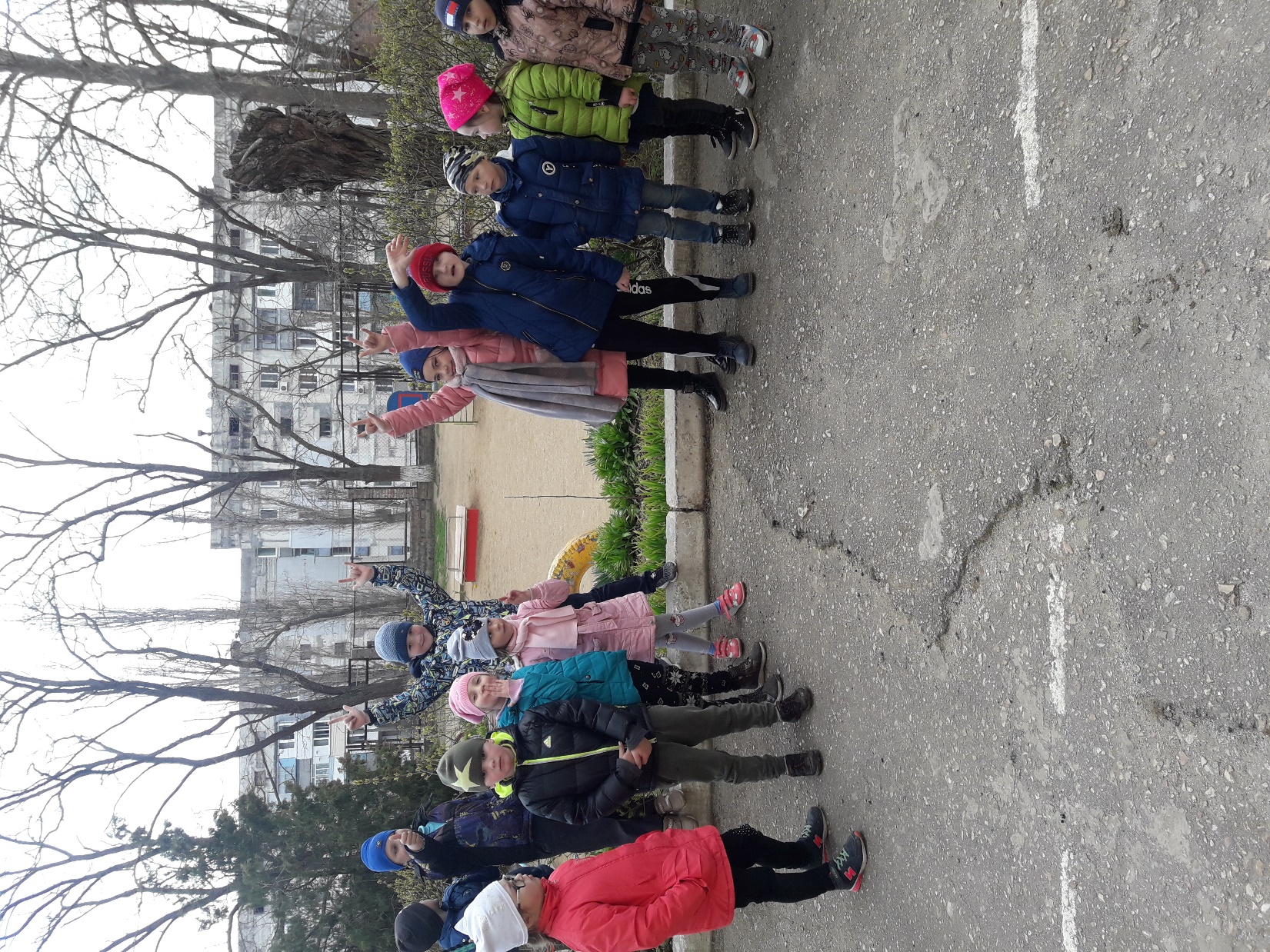 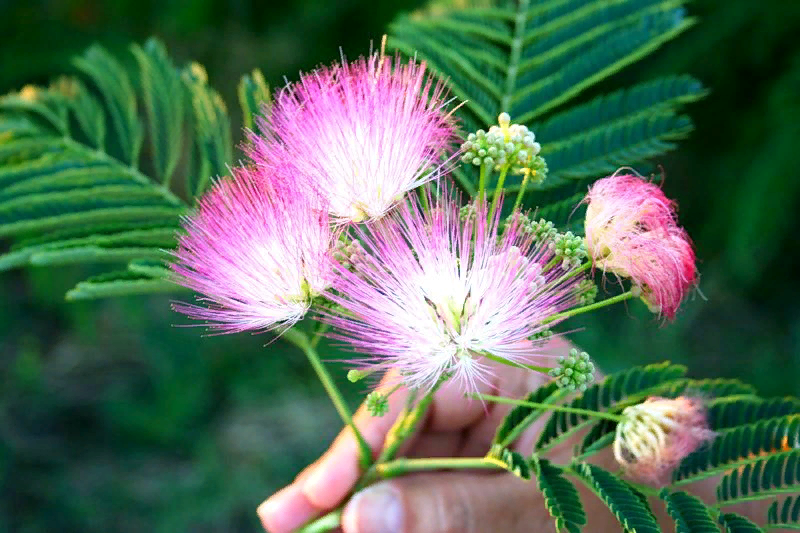 «Дерево, посаженное мною»
Встают сады в родном моем краю
Вокруг полей зеленою стеною.
И тем горжусь, что в дружном их строю
Есть дерево, посаженное мною…
И хоть исчезнут ног моих следы,
Но не расстанусь с жизнью я земною;
Ведь в том саду, который даст плоды,
Есть дерево, посаженное мною.
Автор: Шариф Биккол
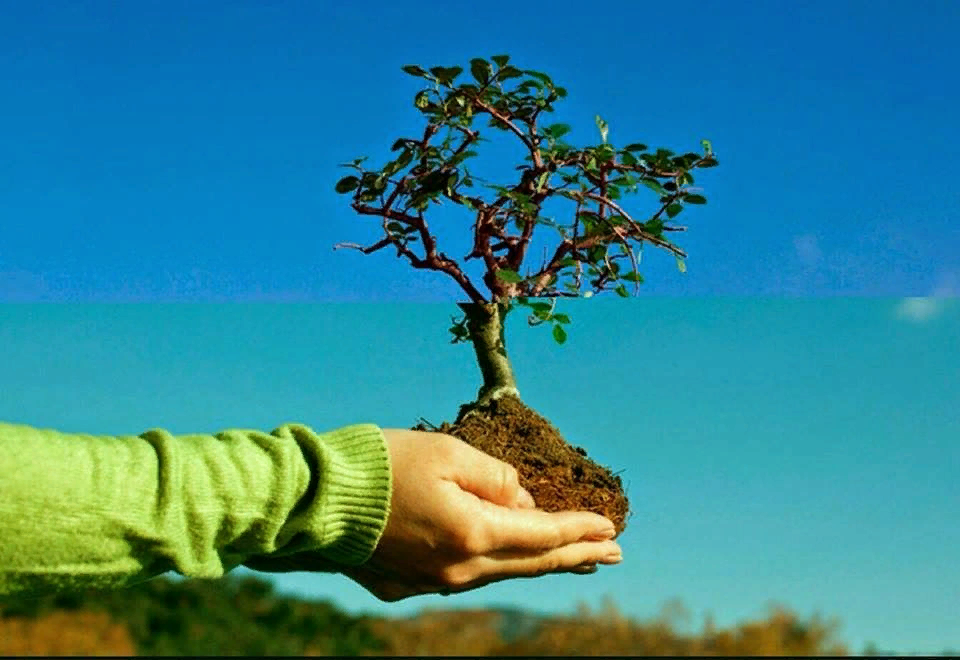 Ежегодно стартует международная акция «Посади дерево», в которой активное участие принимают родители ,а главное -дети. Сделать вклад в зеленое будущее нашей планеты мы можем уже сегодня, приучая младшее поколение любить и уважать природу. Отличный способ привлечения детей  к деятельности по охране окружающей среды - это посадка деревьев.
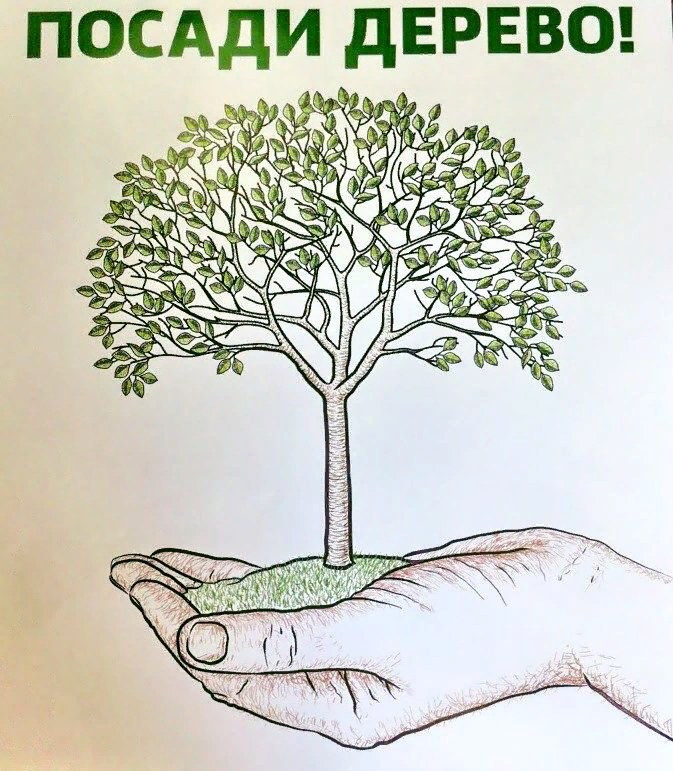 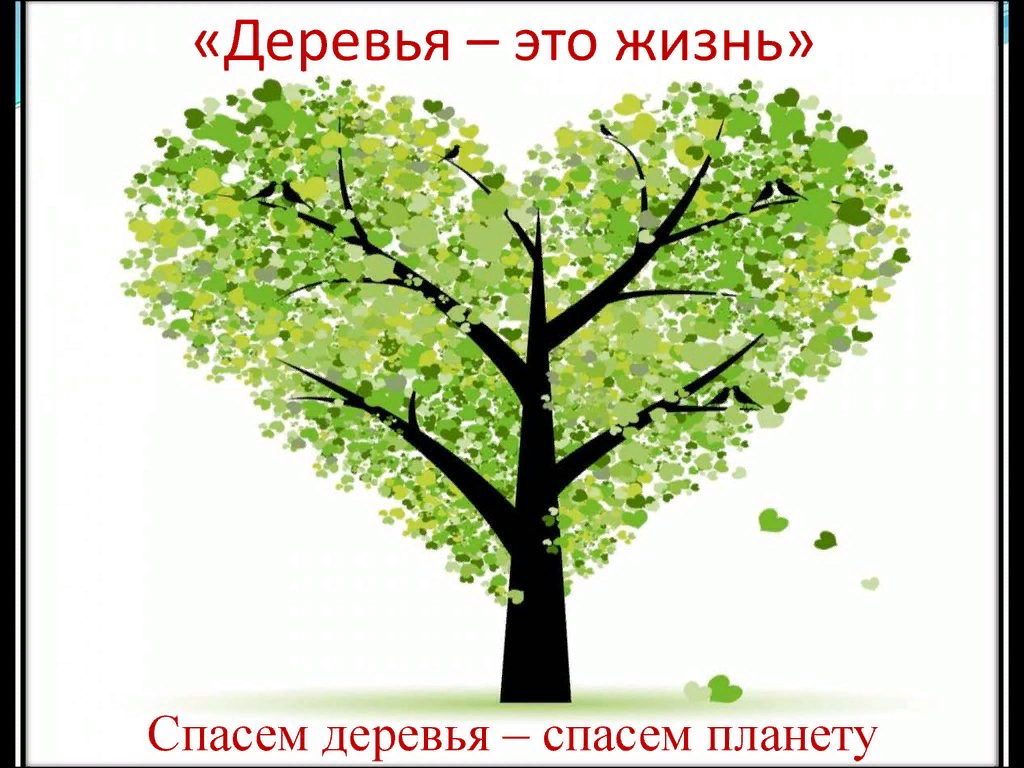 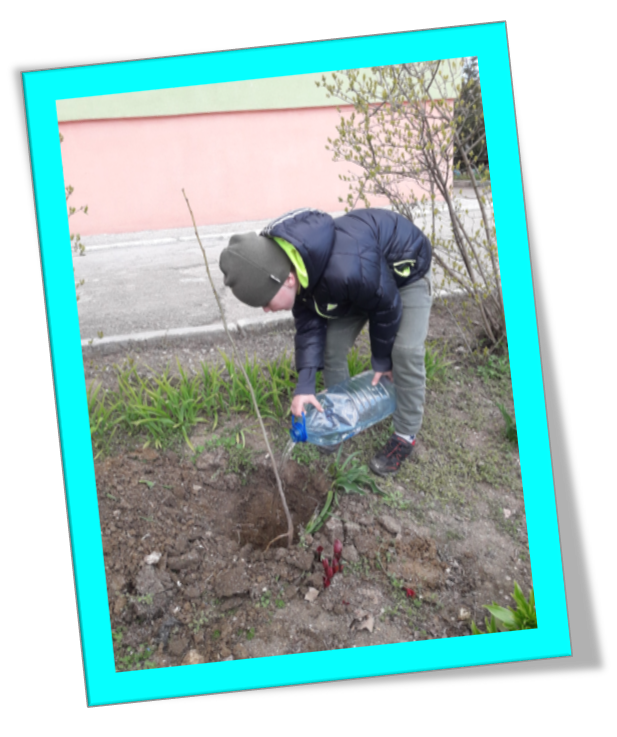 Мы решили попробовать сами посадить свои деревья, без помощи родителей. Посадка дерева - не только полезное, но и увлекательное занятие.
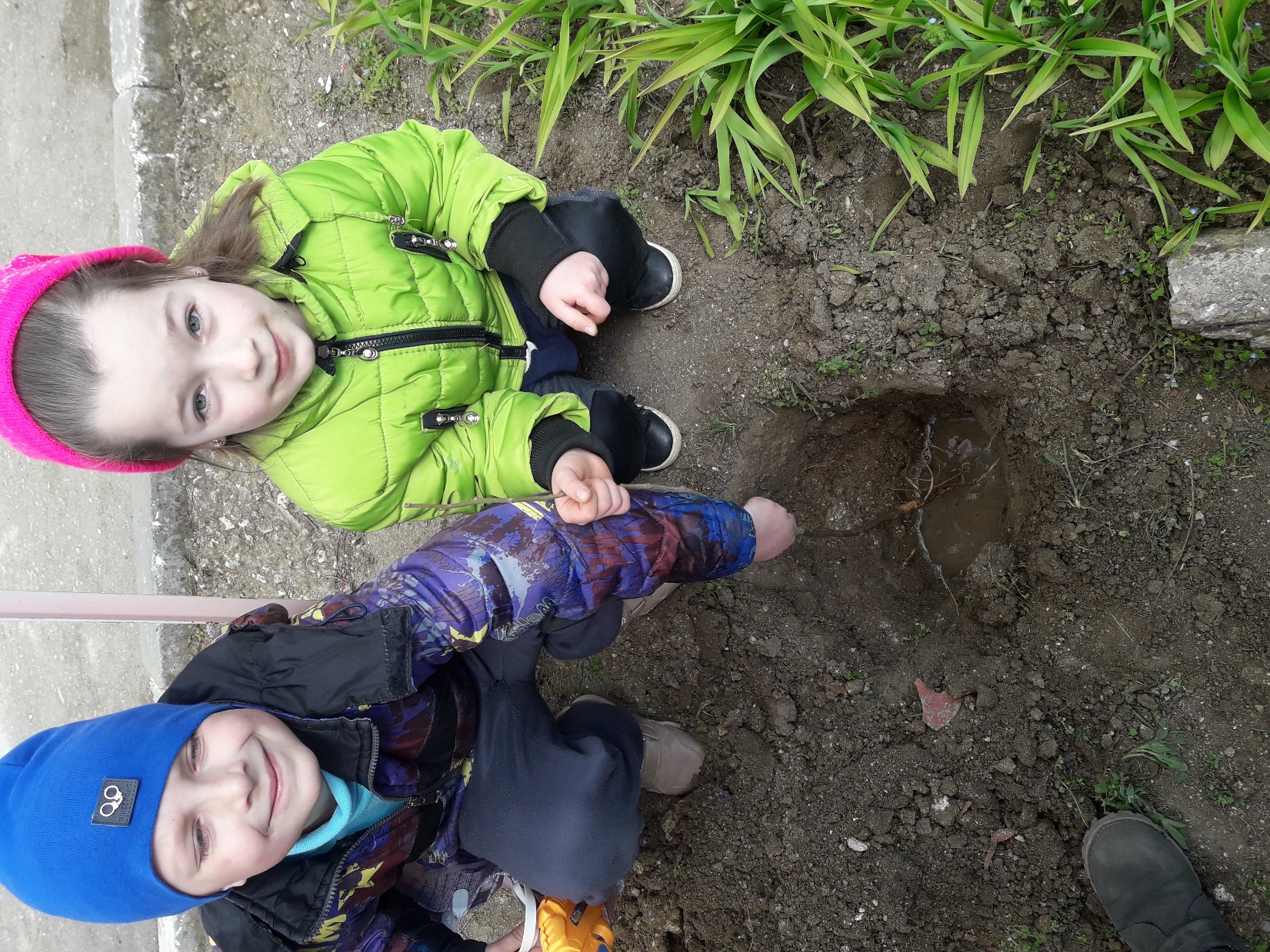 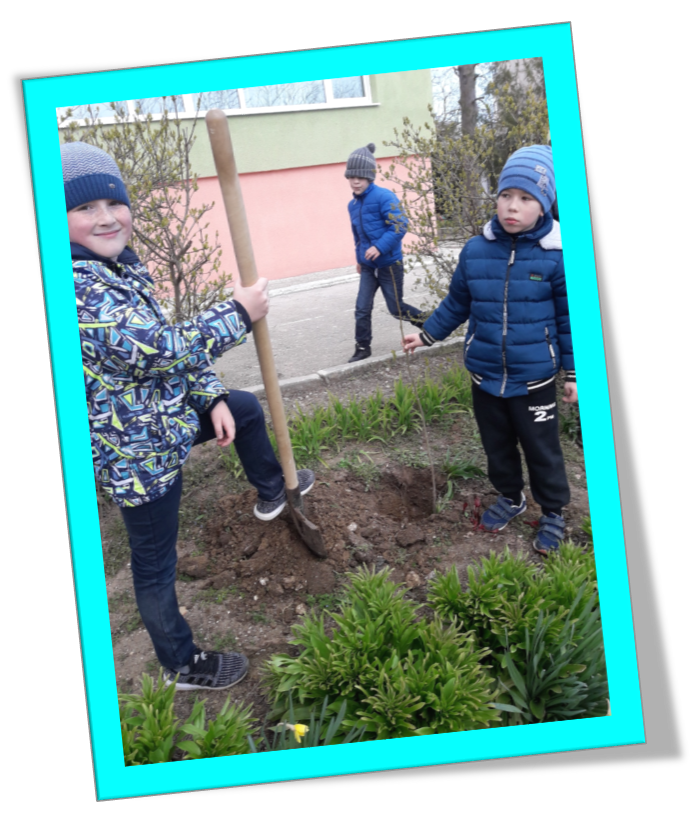 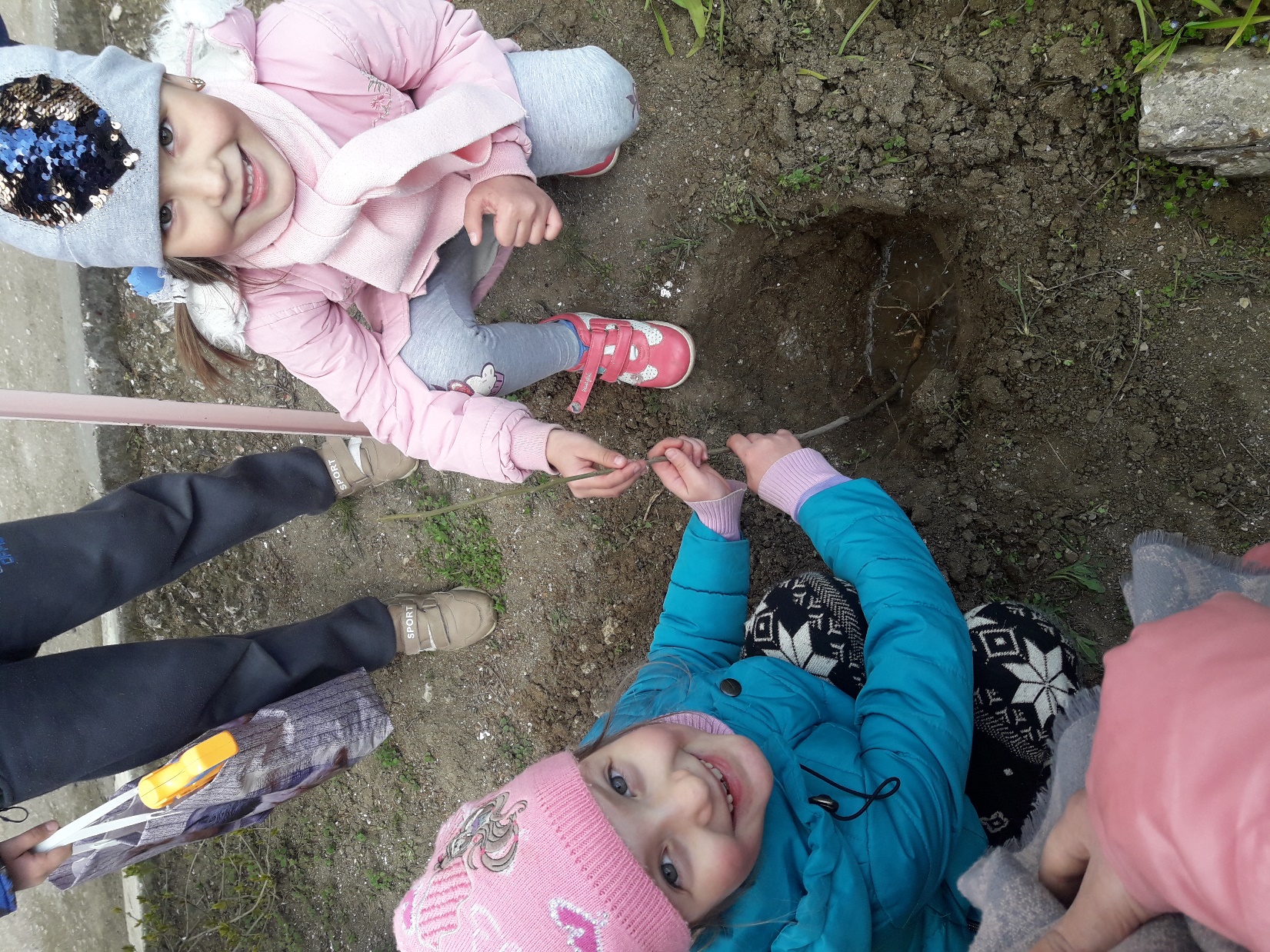 В прохладный  мартовский  денек, , ребята подготовительной  группы "Юнги", вооружившись граблями, лопатами и лейками приступили к посадке саженцев. На территории нашего участка появились еще два новых молодых деревца ленкоранской акации.
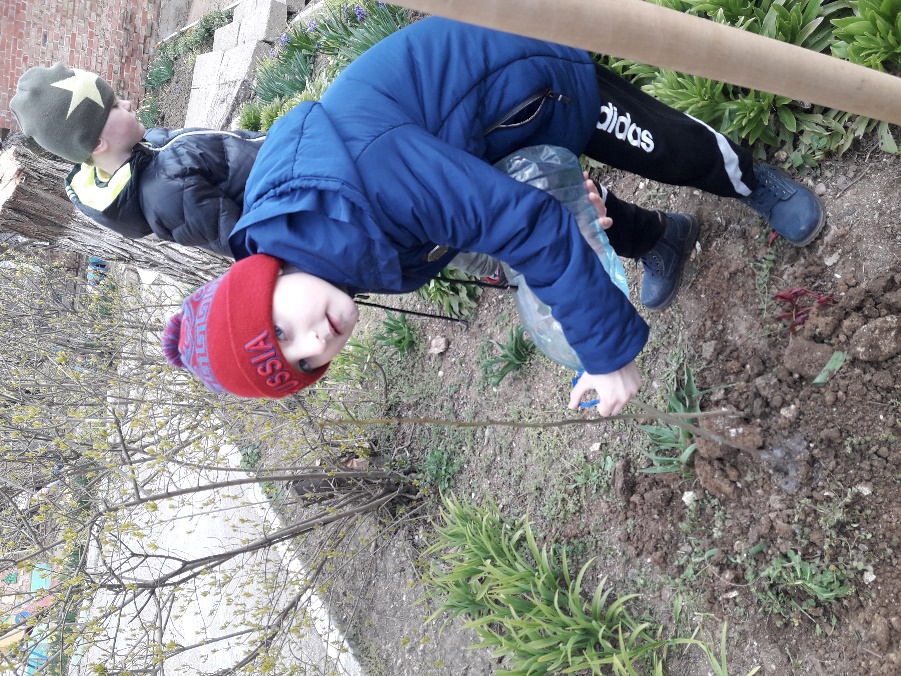 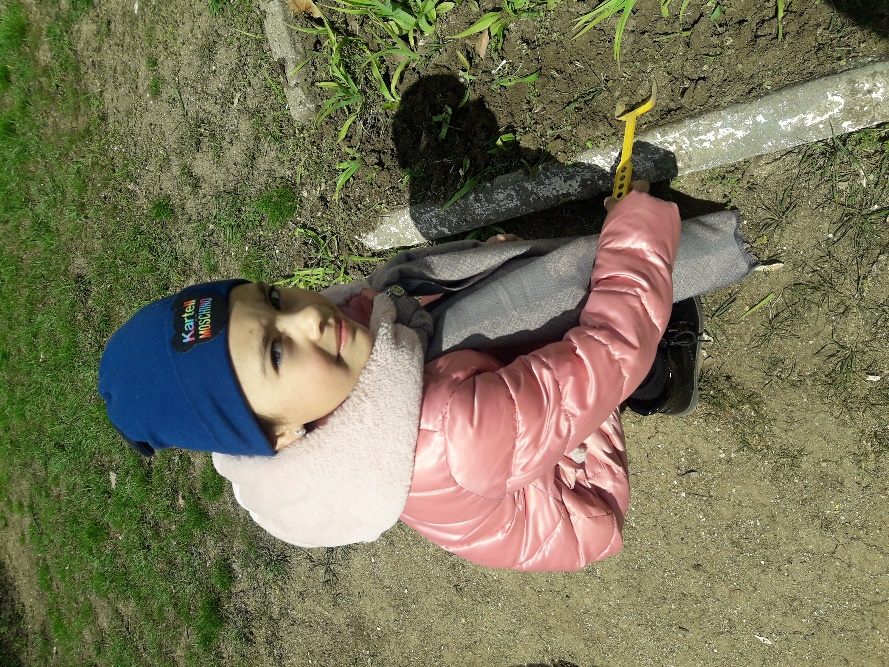 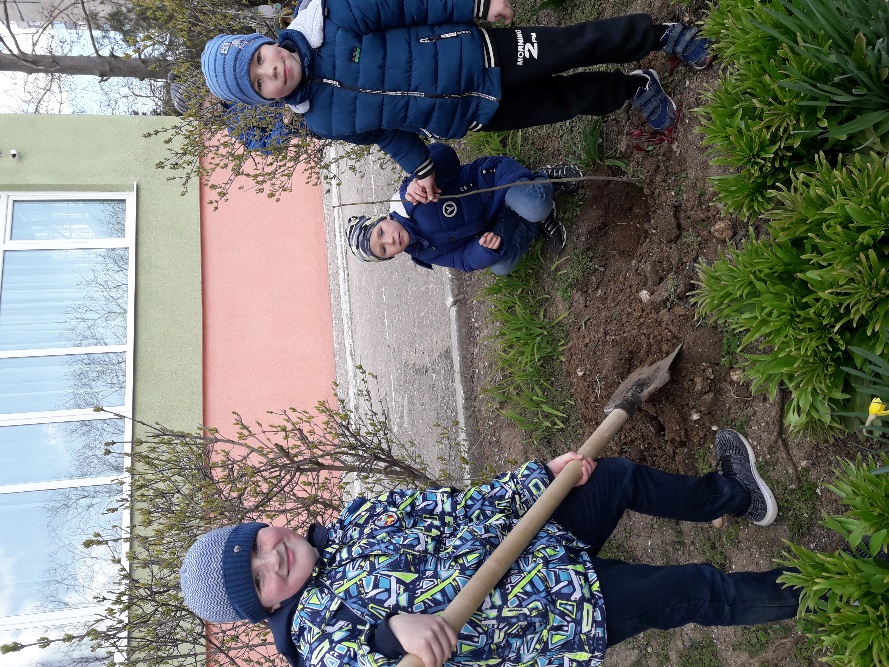 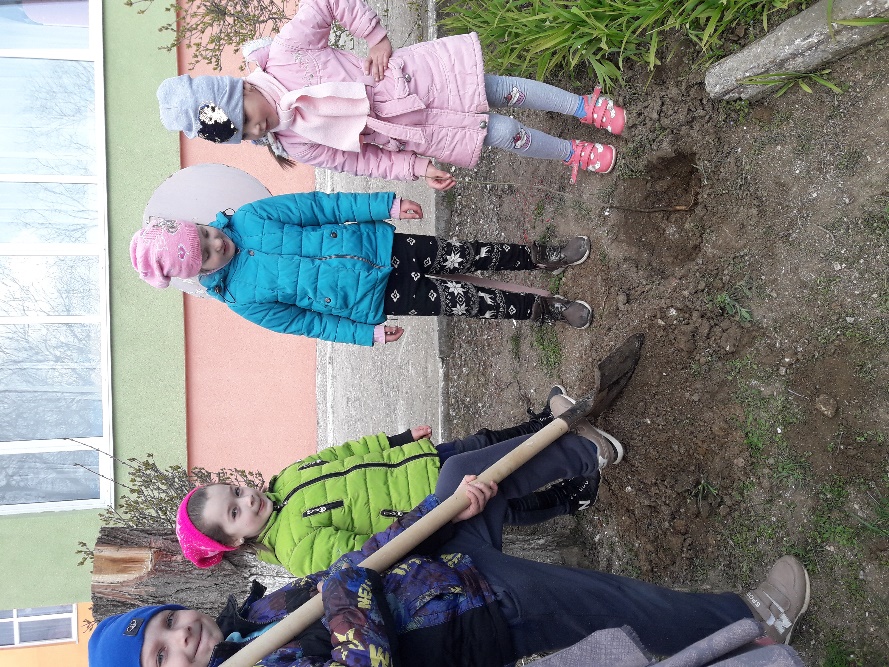 Пройдет время , наши ребята станут выпускниками . Они вырастут и уйдут в школу!   
    А вместе с ними вырастут саженцы  и  превратятся в красивые деревья. Зато, какой результат!
    Ведь это здорово, когда ребенок, став взрослым, сможет сказать: "Это дерево посадил я сам"! Деревца посаженные ими,  будут радовать многие поколения других деток, которые будут посещать наш детский сад!
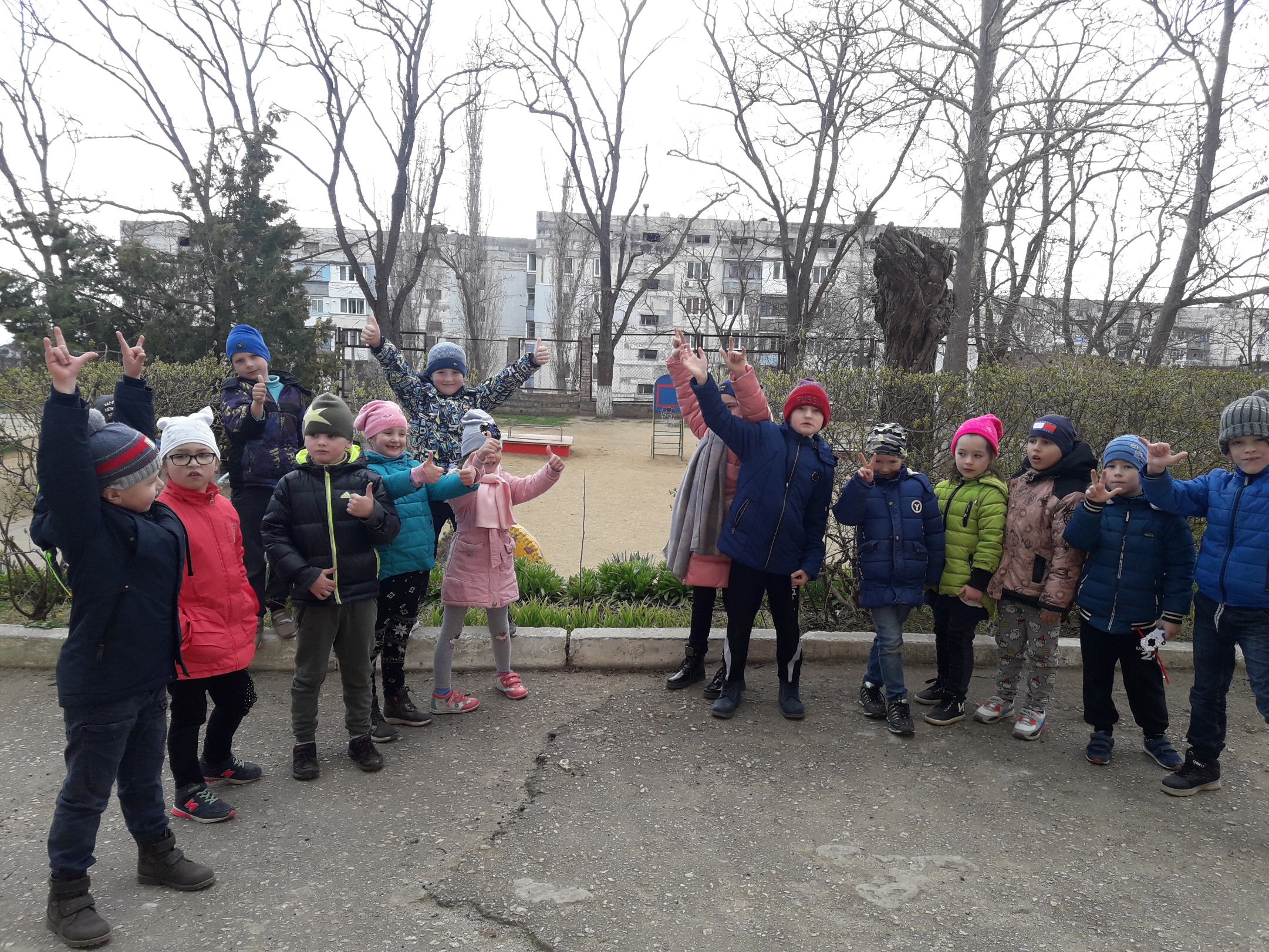